CS 220: Discrete Structures and their Applications
Recursive algorithms and induction
6.8 in zybooks
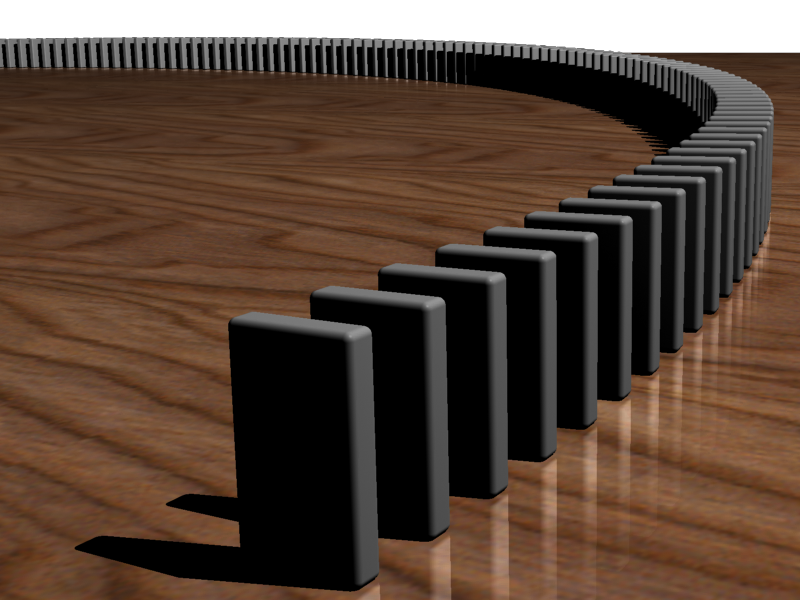 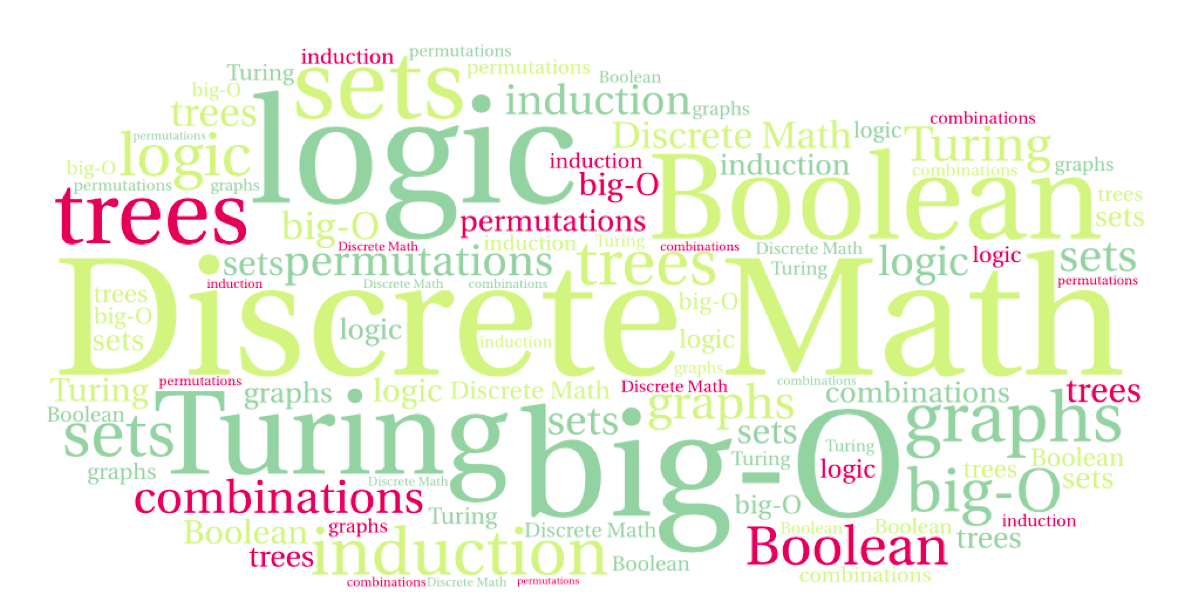 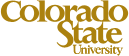 Induction and Recursion
Several of the inductive proofs we looked at lead to recursive algorithms:

The triomino tiling problem

Making postage using 3 and 5 cent stamps

Generating all subsets of a set recursively
E.g., all entries of a truth table with n variables

Induction is useful for designing and proving the correctness of recursive algorithms
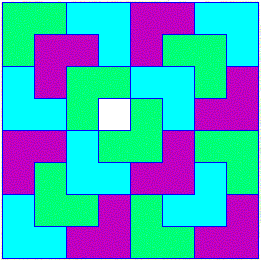 String reversal
Consider the following recursive algorithm for reversing a string:

reverse_string(s)
	if s is the empty string: 
		return s
	let c be the first character in s
	remove c from s
	s' = reverse_string(s)
	return the string s' with c added to the end
String reversal
Proof of correctness of reverse_string
reverse_string(s)
	if s is the empty string: 
		return s
	let c be the first character in s
	remove c from s
	s' = reverse_string(s)
	return the string s' with c added to the end

By induction on the length of the string

Base case:  If s has length 0 the algorithm returns s which is its own reverse.
String reversal
Proof of correctness of reverse_string
reverse_string(s)
	if s is the empty string: 
		return s
	let c be the first character in s
	remove c from s
	s' = reverse_string(s)
	return the string s' with c added to the end
Inductive step:  assume that reverse_string works correctly for strings of length k and show that for k+1
Let s be a string of length k + 1.  s = c1c2…ckck+1.
reverse_string makes a recursive call whose input is c2…ckck+1.
By the induction hypothesis it returns the inverse:  ck+1ck…c2
It then adds c1 at the end, returning ck+1ck…c2c1, which is the reverse of s
recursive power
def pow(x, n):
    #precondition: x and n are positive integers
    if (n == 0):
       return 1
    else :
       return x * pow(x, n-1)
    }
}
recursive power
def pow(x, n):
    #precondition: x and n are positive integers
    if (n == 0):
       return 1
    else :
       return x * pow(x, n-1)

Claim:  the algorithm correctly computes xn.
Proof:  By induction on n
Basis step:  n = 0:  it correctly returns 1
Inductive step:  assume that for n the algorithm correctly returns xn.
Then for n+1 it returns x xn = xn+1.
Egyptian Exponentiation
In PA2 you are implementing an iterative exponentiation algorithm, based on the following recursive definition:
 def pow(x, n):
    #precondition: x and n are positive integers
    if n == 0:
       return 1
    else if not (n/2 == n//2):
       return x * pow(x**2, n//2)
    else:
       return pow(x**2, n//2)

Does linear induction work for this algorithm?  Why (not) ?
What do we need?